The lighthouse keeper’s Lunch - Settings
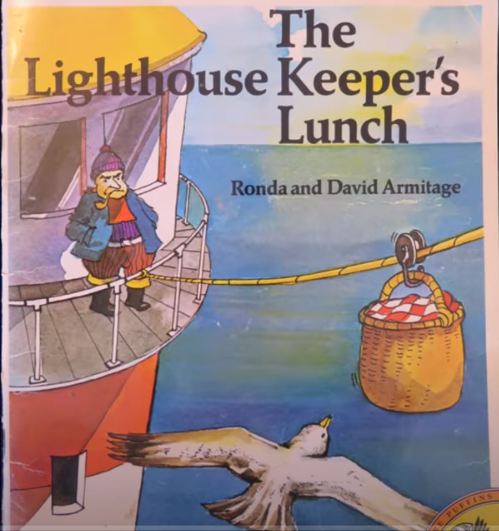 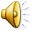 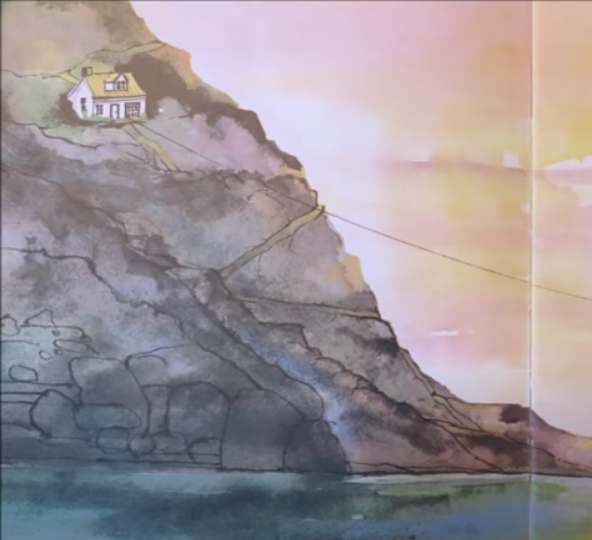 Nouns
Cottage, 
cliff, 
wire, 
rocks, 
sea, 
clouds 
seaweed
Adjectives
Steep, high, 
cosy, white 
Cloudy, yellow,
Calm, wet, deep, cold, blue
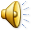 Looking at the cliff tops
There is a little, white cottage sitting perched on the edge of a steep, rocky cliff. 

The cold, blue sea below is calm today with water lapping gently against the rocks.
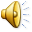 Nouns


Adjectives
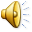